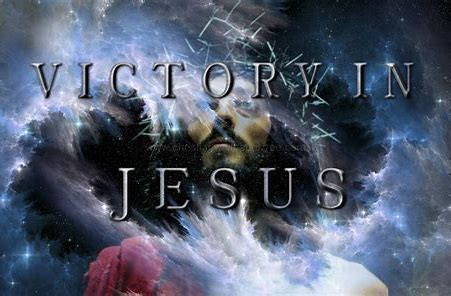 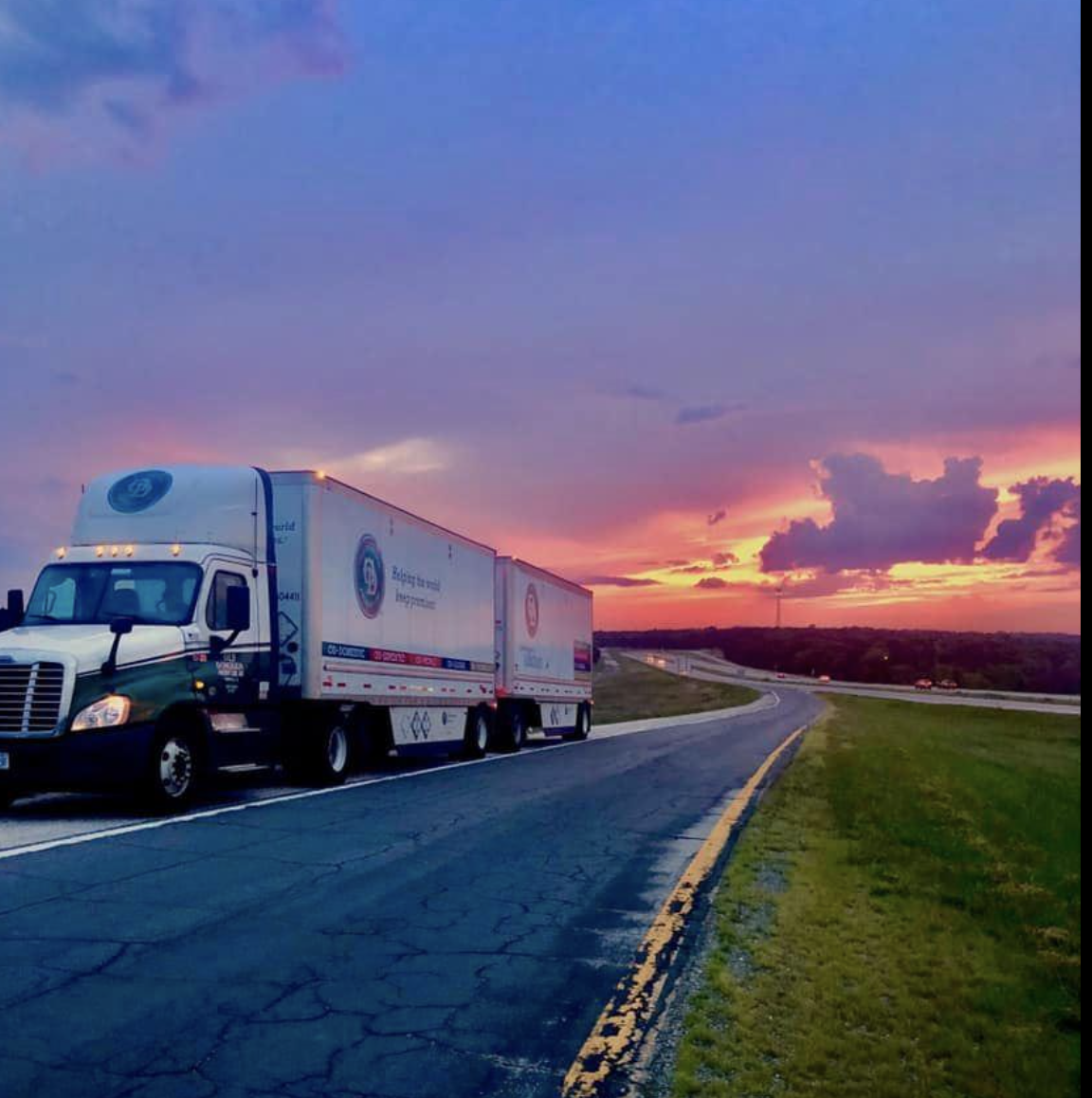 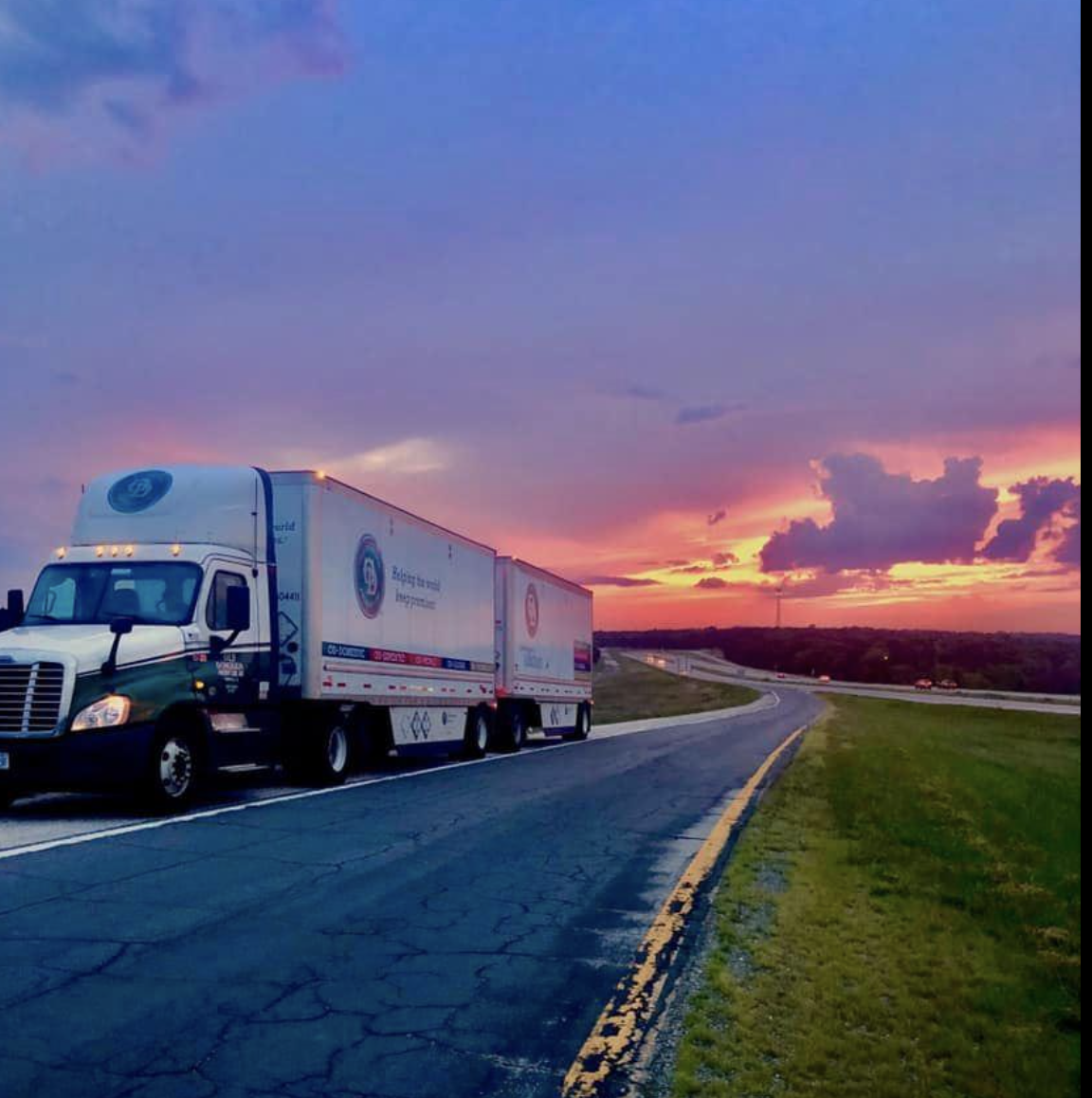 OLD DOMINION
As for you, watchtower of the flock, stronghold of Daughter Zion, the former dominion will be restored to you; kingship will come to Daughter Jerusalem.” MICAH 4:8
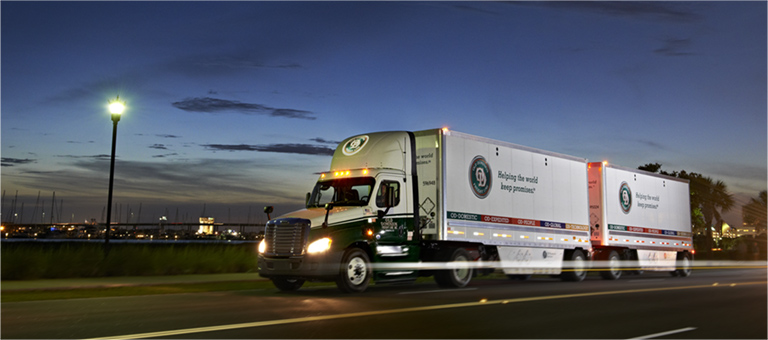 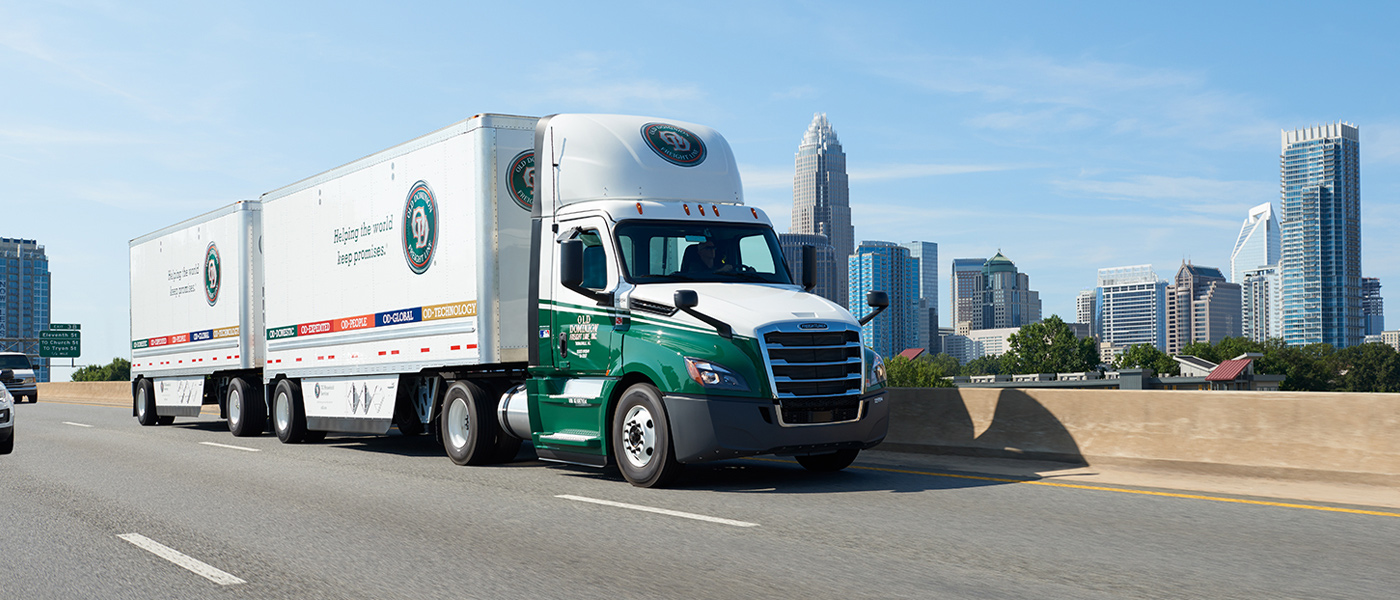 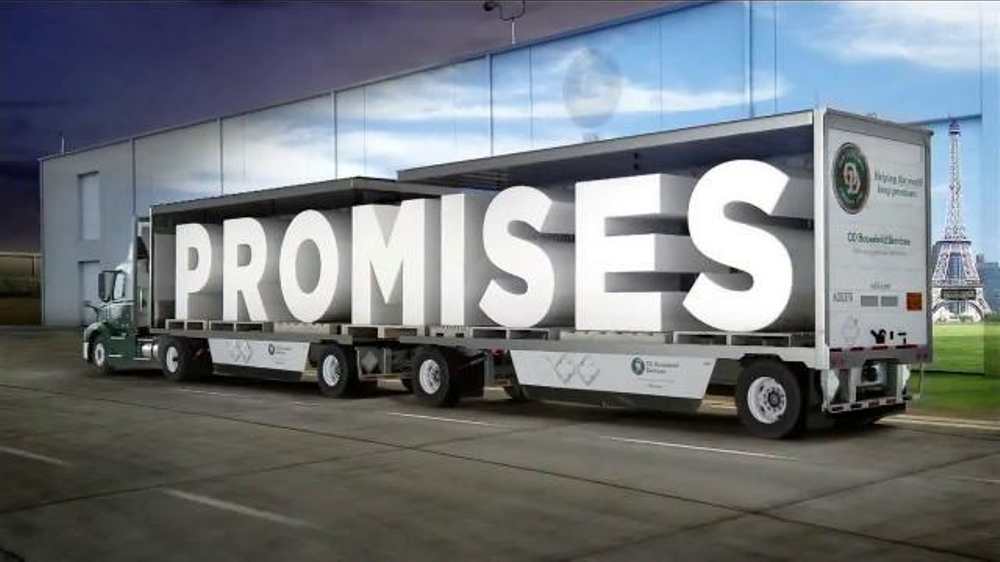 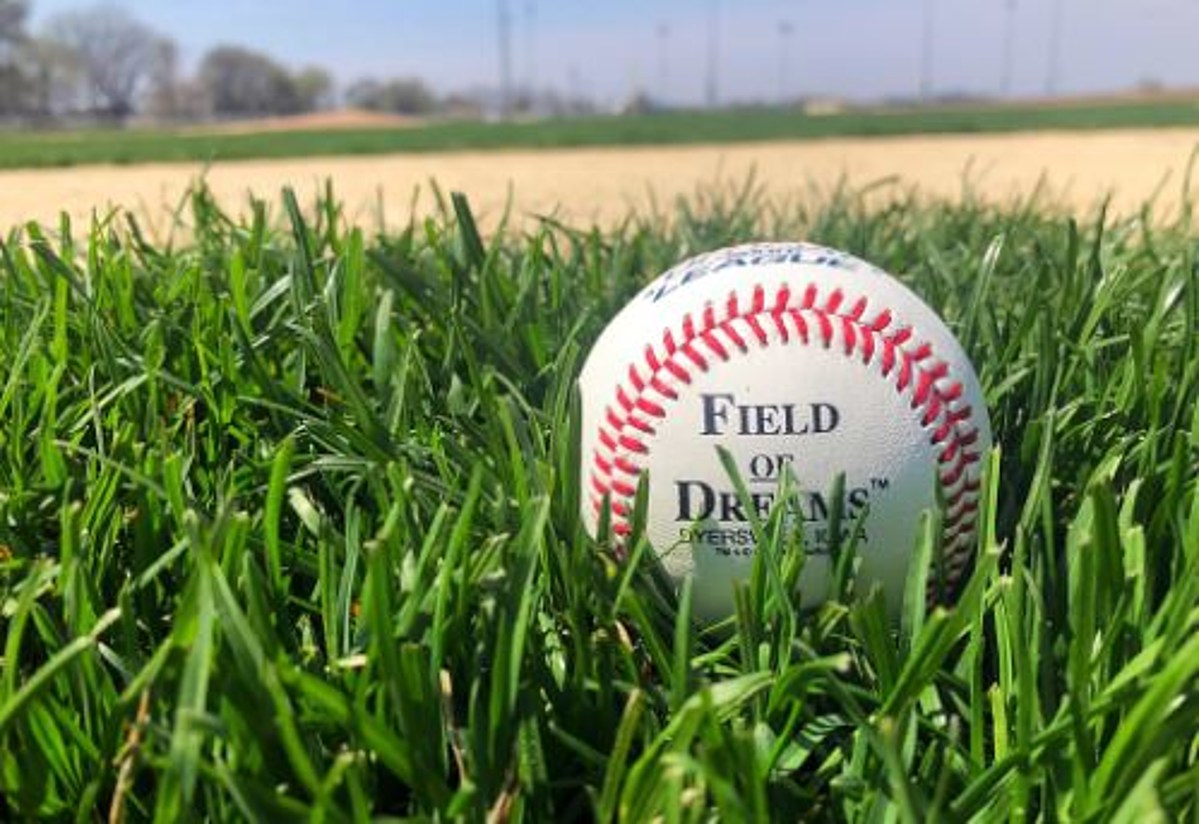 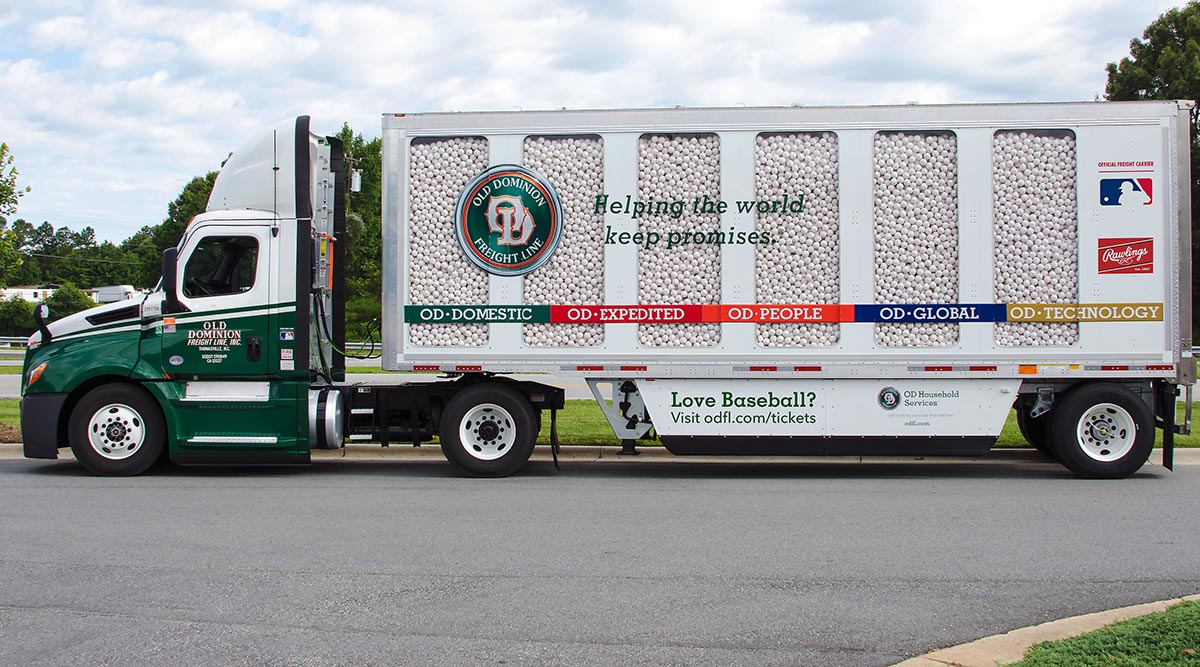 IT IS TIME TO DOMINATE THE FIELD!
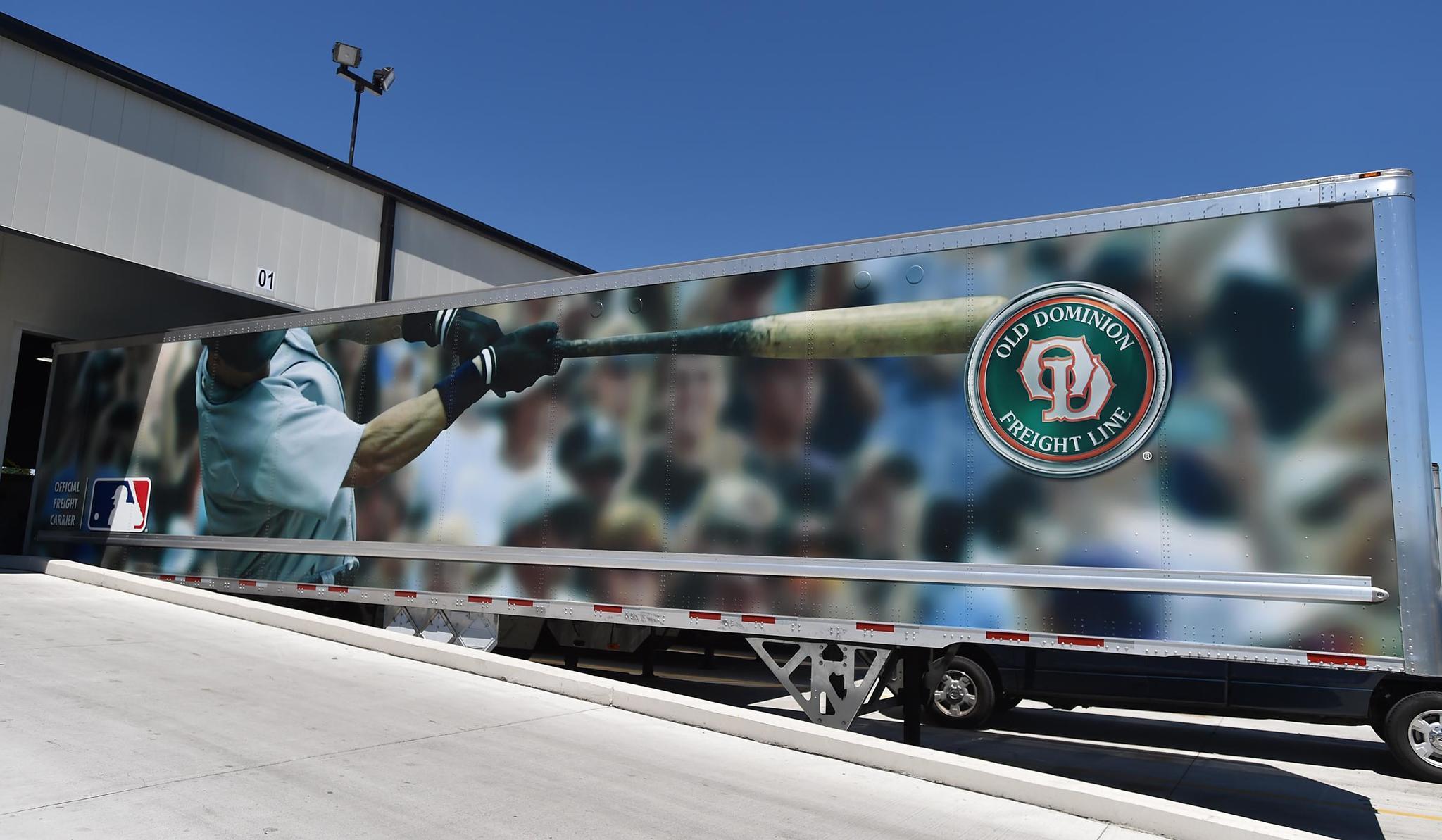 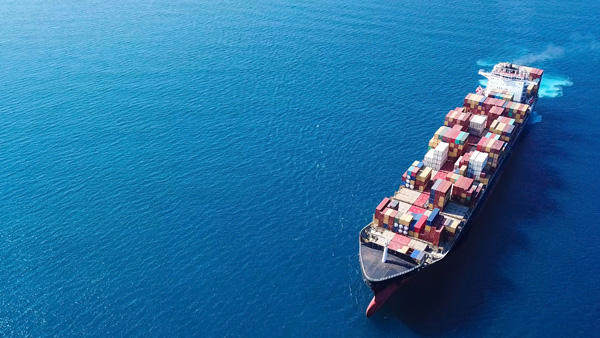 I AM RIGHTING THE SHIP!NOW TURN THIS THING AROUND!
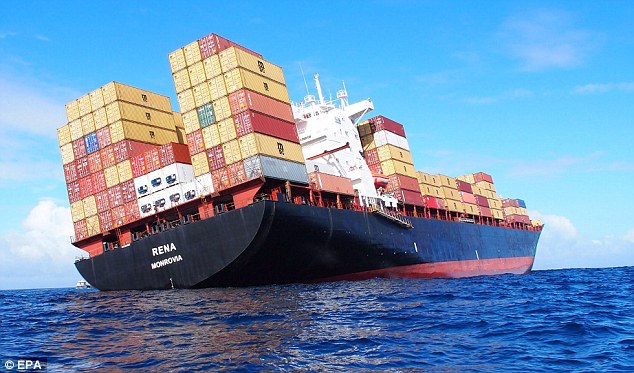 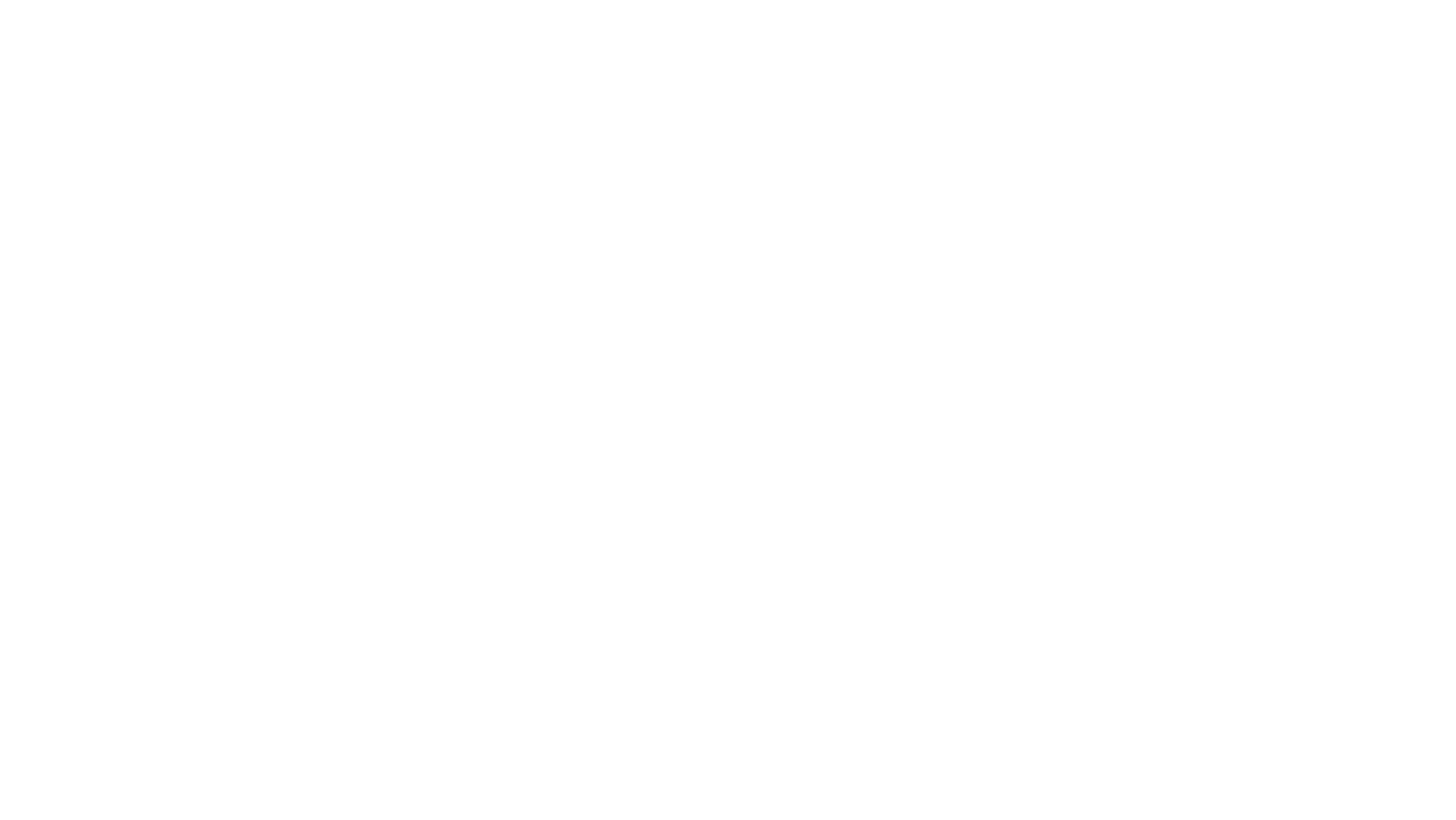 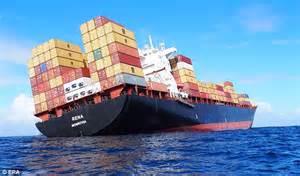 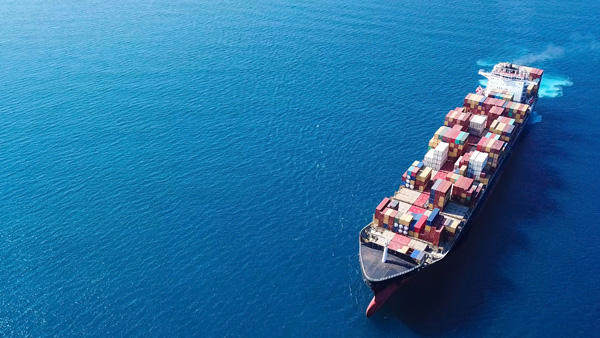 THIS IS YOUR RIGHTING MOMENT
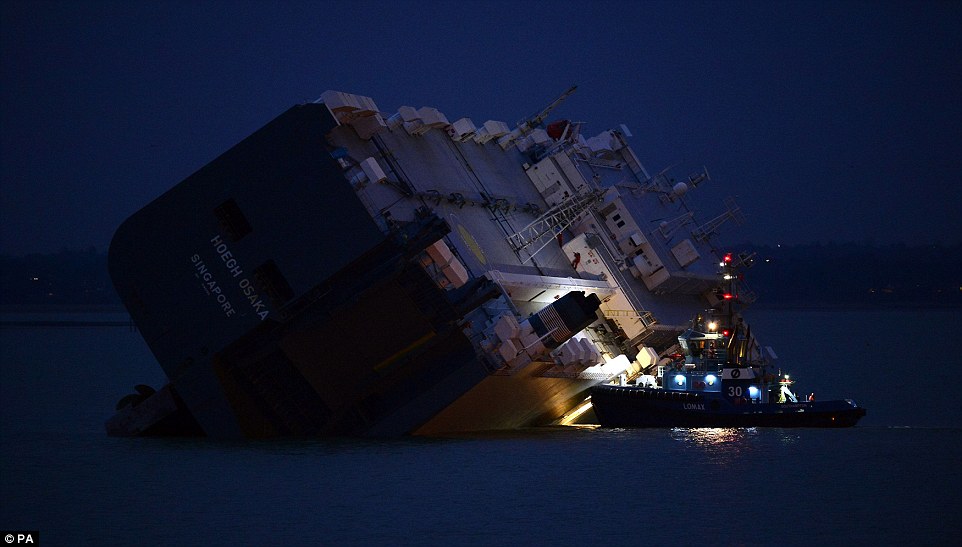 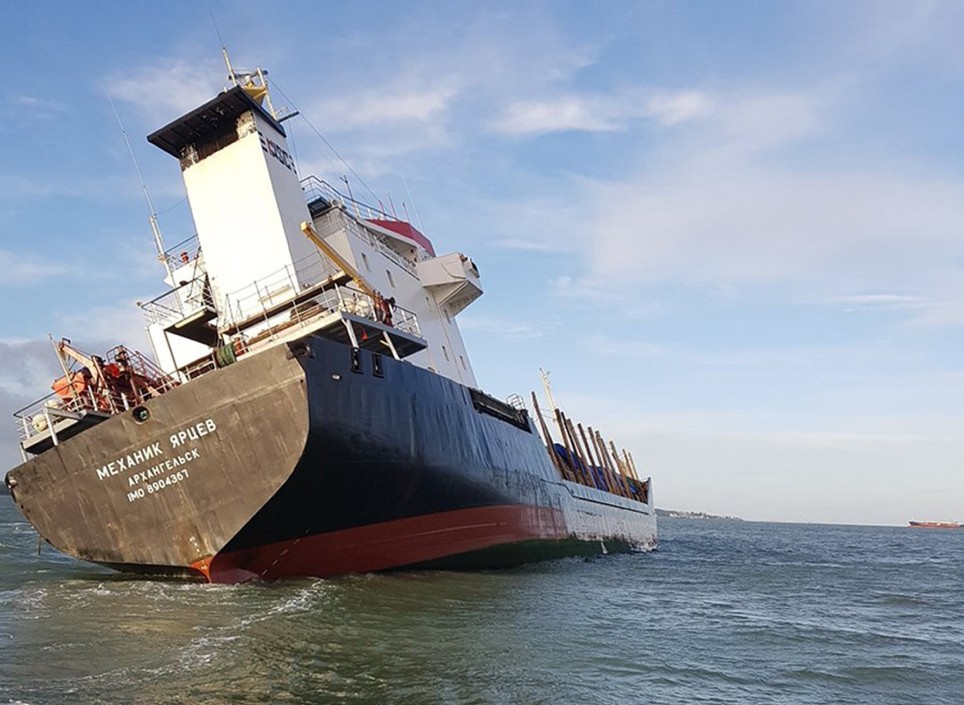 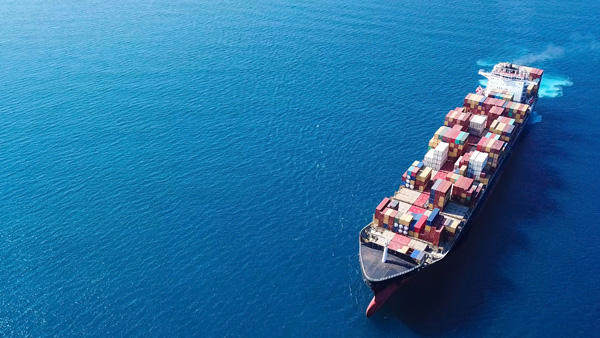 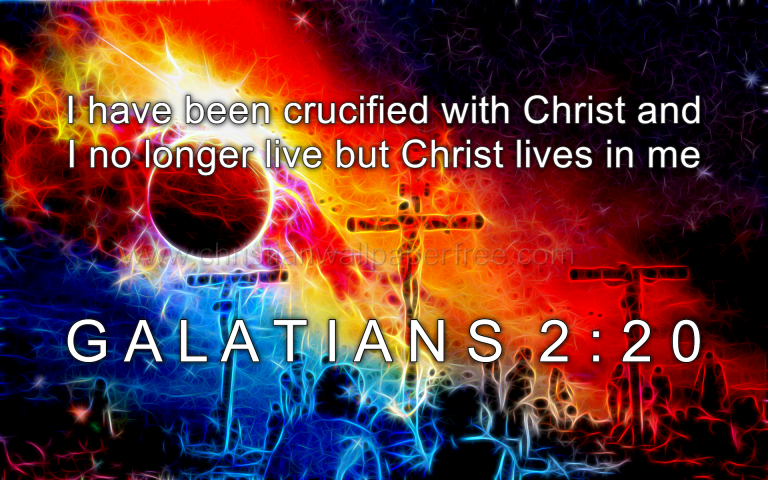